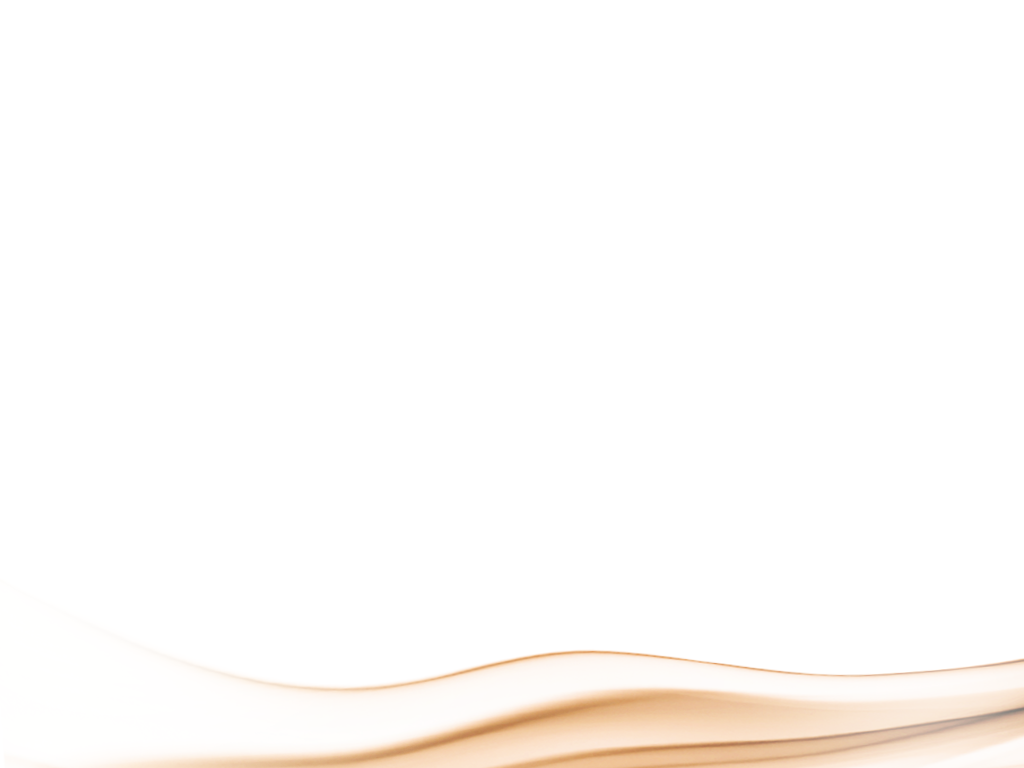 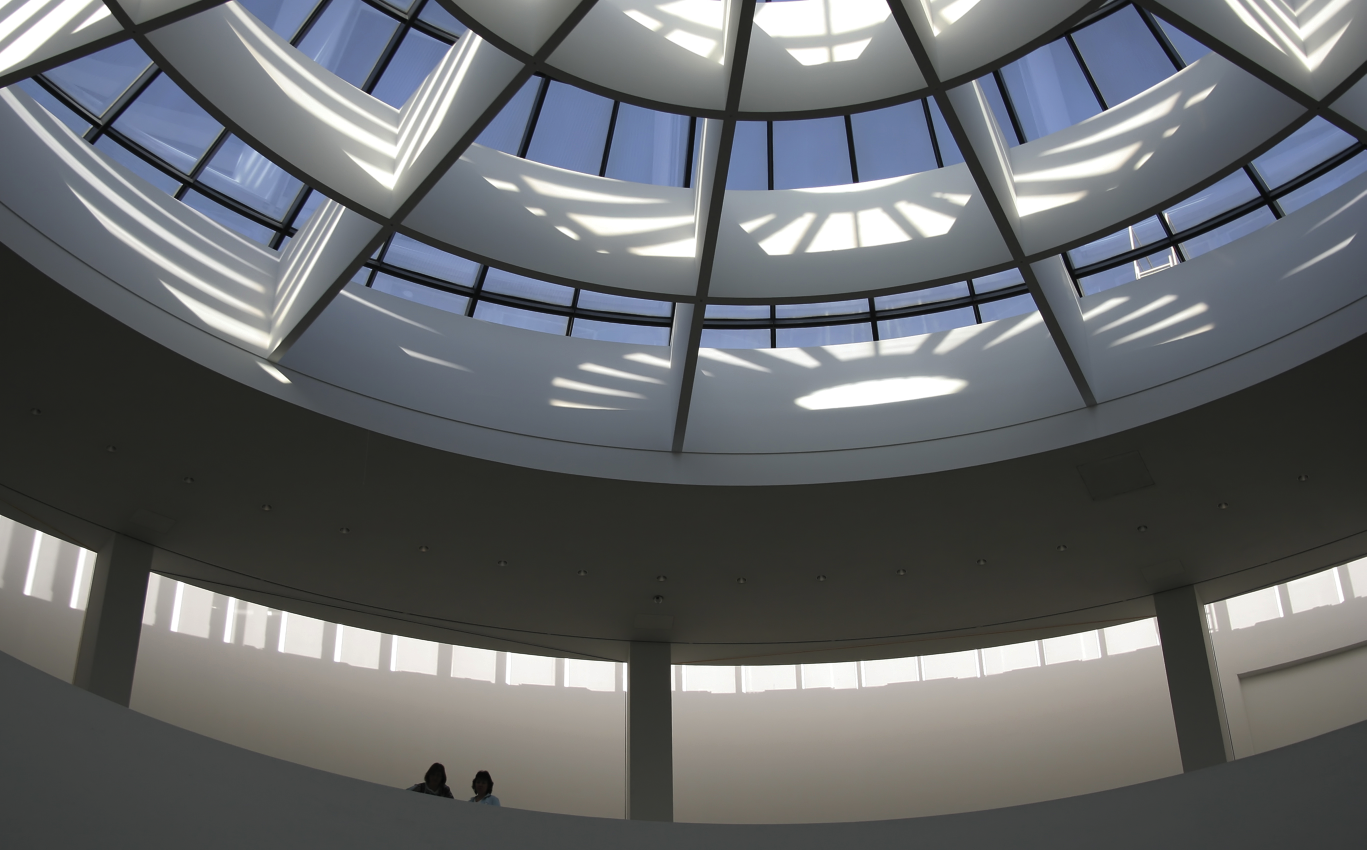 An introduction to Master Data Services

Ian Marritt
Altius Consulting
ian.marritt@altiusconsulting.com
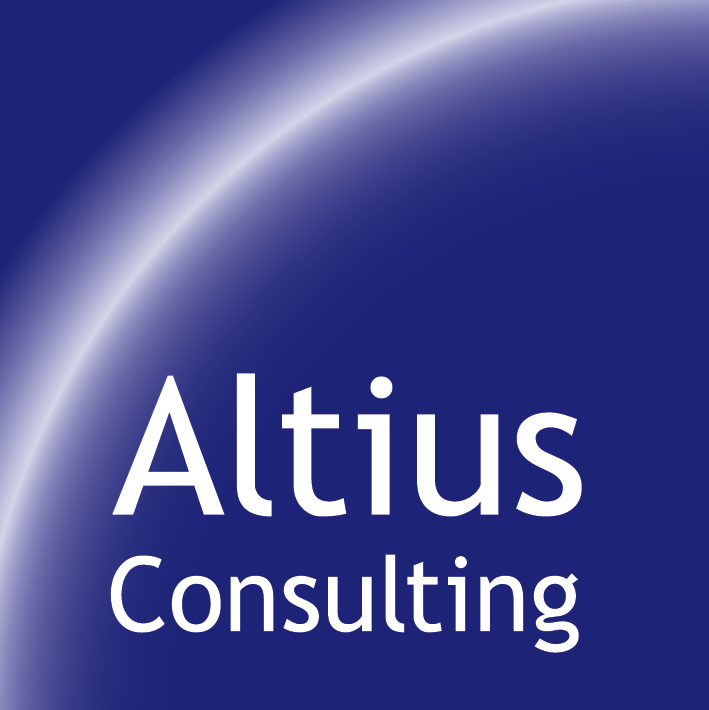 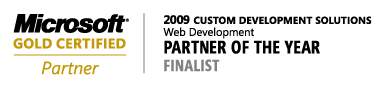 [Speaker Notes: 10 years BI & DW
Managing information
Experience with master data]
Agenda
What is master data?
Why you need to manage it?
How to do it
Master Data Services
Let’s see it
Questions
What is Master Data?
The information about objects that are used within your business
Non transactional and slowly changing
Physical
Customers, products, regions
Virtual
Account hierarchies, cost centres
Core business objects shared across applications
Examples of Master Data
And lots of detail…
[Speaker Notes: This detail changes and may differ between different systems, where does it come from how is it maintained]
Why do we need master data?
Analytical accuracy
Need to compare across an organisation
Whose report is right?
Need additional filtering in reports
Desire to better understand the reasons behind the data
Operational efficiency
Which customer?
Is a third party a customer?
Which author?
[Speaker Notes: Are hierarchies the same – is the SQL 2008 certification book under databases or certification?

Filter by age

Is there a relationship between age and computer book sales

Has your current account customer got a mortgage already]
Where does it come from?
Originally in Line of Business (LOB) systems
Copies in multiple systems
External data feeds
Mergers & Acquisitions
Excel, Access etc
[Speaker Notes: CDI – Customer Data Integration
PIM – Product Information Management]
Who Owns Master Data?
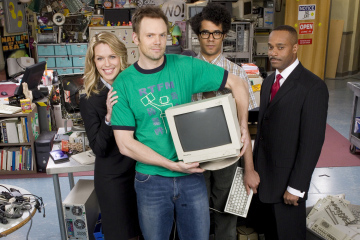 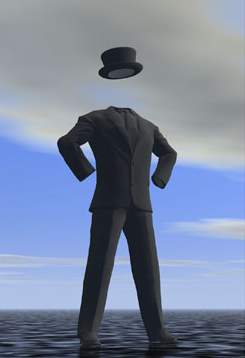 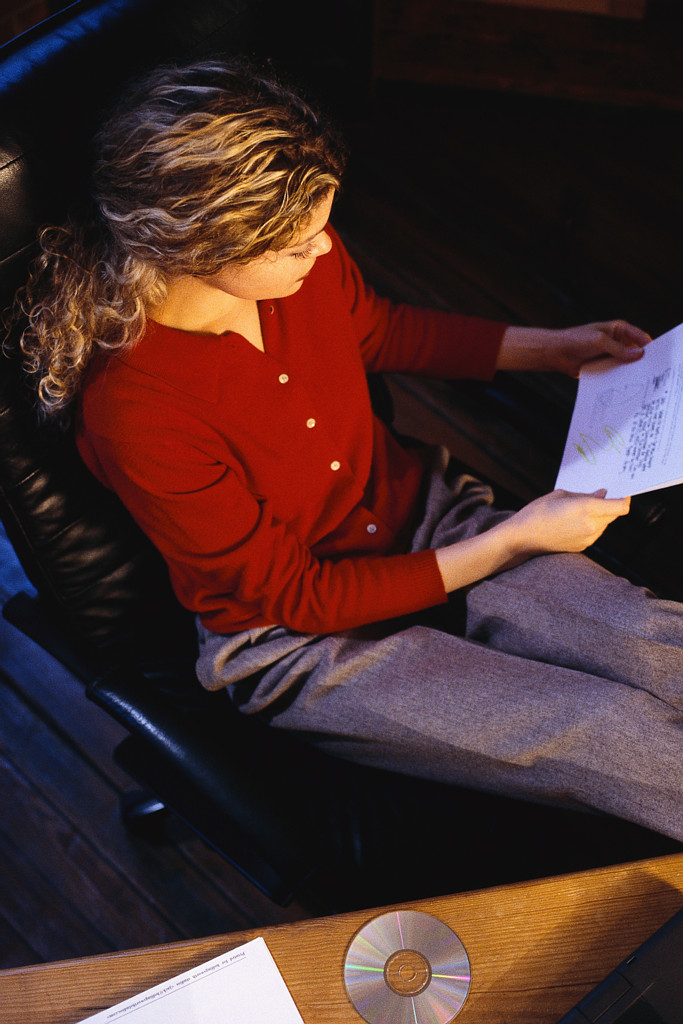 The IT department?
The Business?
Not really sure?
Agenda
What is master data?
Why you need to manage it?
How to do it
Master Data Services
Let’s see it
Questions
Master Data Management
From Wikipedia:
‘MDM comprises a set of processes and tools that consistently defines and manages the non-transactional data entities of an organisation’
[Speaker Notes: Not just software – more about people and processes
Not necessarily what IT is good at
Cross organisational projects
stakeholders]
Living Data
Data changes over time
It decays as the world changes it doesn’t
It becomes corrupt – as people make changes
It conflicts with what should be the same information in other systems

Problems grow exponentially with scale and complexity
[Speaker Notes: Decay:
Deaths
Mergers
Marriages
Divorce
Bankruptcy
Births
Legislation

Conflict:

Mergers, data silos

Scale:
Number of geographies / governments
Number of entities / customers / products
Number of applications]
Integrating Data
SOA – Integration can make things worse!
Data isn’t cleaned but just moved around
Can be worse than silos
Mergers and Acquisitions
Multiple systems doing the same sort of thing
Data Warehouses
Typically load and clean from many sources
Creating another – better but sometimes just different version
[Speaker Notes: Service Orientated Architecture]
Data Governance
Continually increasing levels of transparency, accountability and auditing are required

Can you track changes?
Do you know who made changes?
When those changes were made?
What did it look like in June last year?
Do the right people have access?
How are different versions managed?
Business Benefits
Improved customer retention
Professionalism
Selling on through better analysis
Understanding and knowing your customer
Is the third party also a customer?
Targeted mailings – reduce duplicates
Identify changes that cause dissatisfaction
Data protection and other business specific legal requirements
[Speaker Notes: Letters to the dead etc
Understand who buys what

Smooth claims process if all parties are customers]
Business Benefits
Accurate reporting
A single version of the truth – at every level in a hierarchy
Consistent management and external reporting
Better forecasting
Better decision making
Clarity when comparing like with like
Additional information for analysis – create a superset of product or customer information. e.g. How does age influence sales behaviour?
Often valuable information isn’t really stored anywhere e.g. store opening hours
[Speaker Notes: More detailed information
Higher trust levels]
Business Benefits
Reduce Costs
Reduce rework 
Happier more productive staff
Detecting and correcting issues
Penalties and overpayments
Recovering from public embarrassment
Minimise process times and workloads
Take advantage of new opportunities
Sales, mergers etc
Understanding your business reduces risk
Integration, regulations, system development, staying profitable
[Speaker Notes: Greater trust!]
Agenda
What is master data?
Why you need to manage it?
How to do it
Master Data Services
Let’s see it
Questions
4 Ps of MDM
Architectural Approaches
Four main styles (Gartner)
Consolidation
Registry
Centralised
Co-existence
Consolidation
Typically used in BI 
Data is copied and merged from source systems
Source data not cleaned
Cleaned and consolidated data not published
Consolidation Data Flow
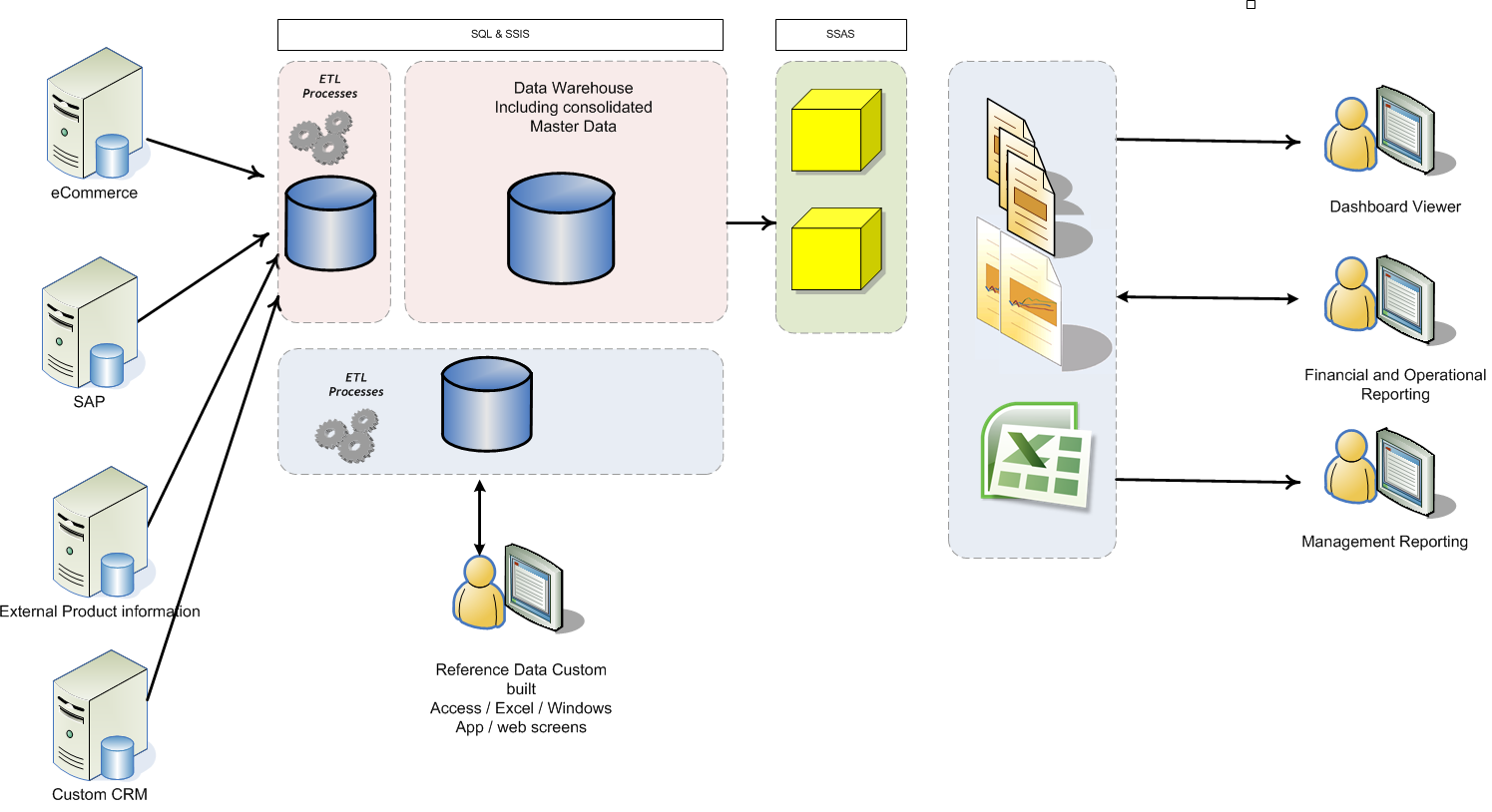 Registry
Central register of global identifiers
Links to master data in source systems	
Transformation rules metadata
Creates a point in time consolidated view
Analogous to a federated data warehouse
Centralised
Central repository for storing, validating, modifying master data
Forces changes to source systems
Transactional – source systems modify and retrieve master data on demand
‘Ideal’ – but costly approach
Centralised Data Flow
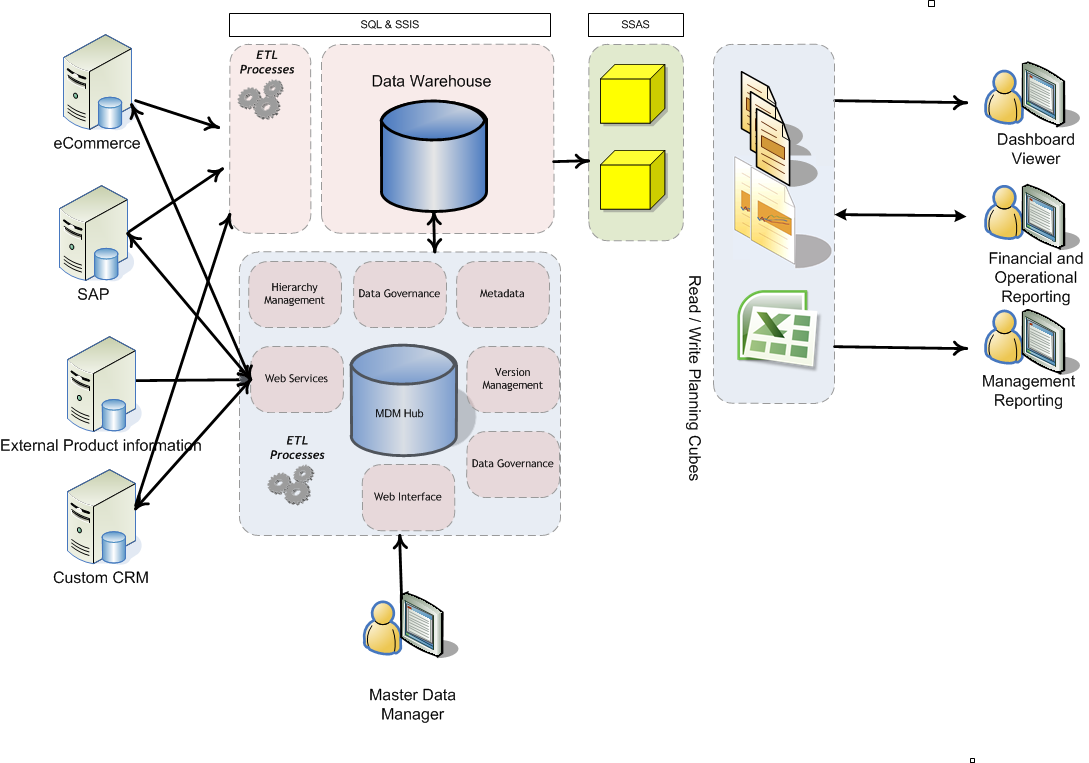 Co-Existence
A combination of styles where data lives in many places is replicated, merged and different properties can have different rules
[Speaker Notes: When data is moved different rules can apply]
Agenda
What is master data?
Why you need to manage it?
How to do it
Master Data Services
Let’s see it
Questions
Microsoft Approach
Multi-domain hub
Open interfaces
Incremental implementation
Analytical and operational MDM two uses for the same data
Partner for domain-specific solutions
Use existing integration capabilities
Tight integration with Microsoft products
Hierarchy management  – a critical capability
Data stewardship – a key success factor
[Speaker Notes: Multi domain as opposed to separate CDI – Customer Data Integration and PIM – Product Information Management]
Models
Models are the highest level of data organisation in Master Data Services. 
Product, Customer, Account or Geography models may exist
A model contains the following objects:
Entities
Attributes and attribute groups
Hierarchies (derived and explicit)
Collections
You can create copies of models as different versions
Entities
Entities are container objects that define how members and their attributes are held
They group similar objects together – like a database table
Product, Category and sub category entities may exist in a product model
There can be many in a model each having equal importance
An entity contains attributes
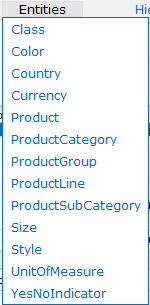 Attributes
Attributes describe the items and are similar to columns in a table
Product name, code and category are attributes
Road – 150, BK R-150 and Road Bikes are attribute values
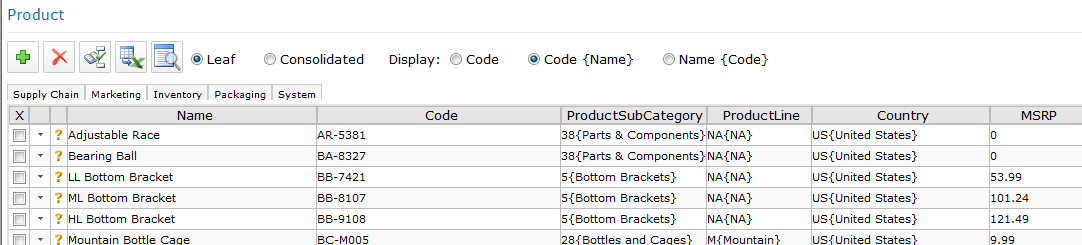 Members
Members are the master data items and are similar to rows in a table
Product name, code and category are attributes
Road – 150, BK R-150 and Road Bikes are attribute values for the member
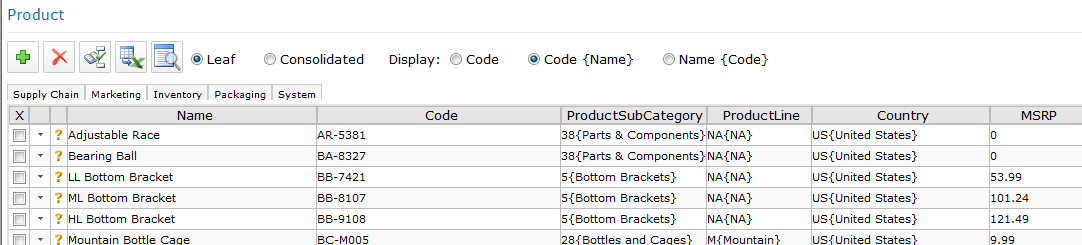 [Speaker Notes: There are two types of members:
Leaf members are the default type of members in an entity.
Consolidated members are used in explicit hierarchies only. Unless an entity is explicit hierarchy and collection enabled, consolidated members do not exist for the entity.]
Hierarchies
A natural way to view the master data objects within your organisation
A tree structure useful to group similar items
Used for reporting and analysis to group lower level information into aggregated values

Without a master data approach hierarchies often become out of sync in different systems.
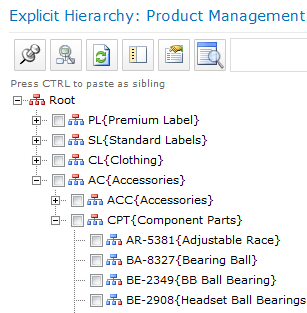 [Speaker Notes: Items move around a hierarchy so aggregated values will be wrong at different levels of a hierarchy.]
Derived Hierarchies
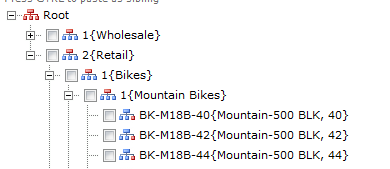 Derived hierarchies are created from attributes within the data
Created and managed with no effect on underlying data
e.g. Retail, Bikes and Mountain bikes are all attribute values of the bike BK-M18B and used within the hierarchy
[Speaker Notes: Items move around a hierarchy so aggregated values will be wrong at different levels of a hierarchy without MDS]
Explicit Hierarchies
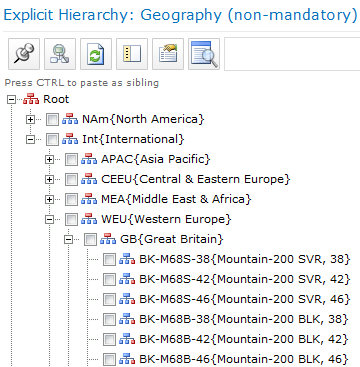 Non leaf level members created just to for the purposes of the hierarchy – these are known as consolidated members
i.e. Great Britain isn’t a property of a bike but bikes are sold there
Members must be unique (consolidated or leaf)
[Speaker Notes: Can be ragged]
Collections
A collection is a grouping created from explicit hierarchies and other collections
Useful for analysing information in a consistent manner
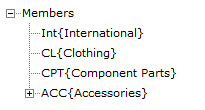 [Speaker Notes: Demo?]
Versions
A version makes a copy of the model so that you can maintain an auditable record
Prevent changes while validating data
Testing
Provide a consistent output
Very slowly changing dimensions
[Speaker Notes: Consistent output for a period – not creating a removing that fact that you are creating master data.]
Let’s see it!
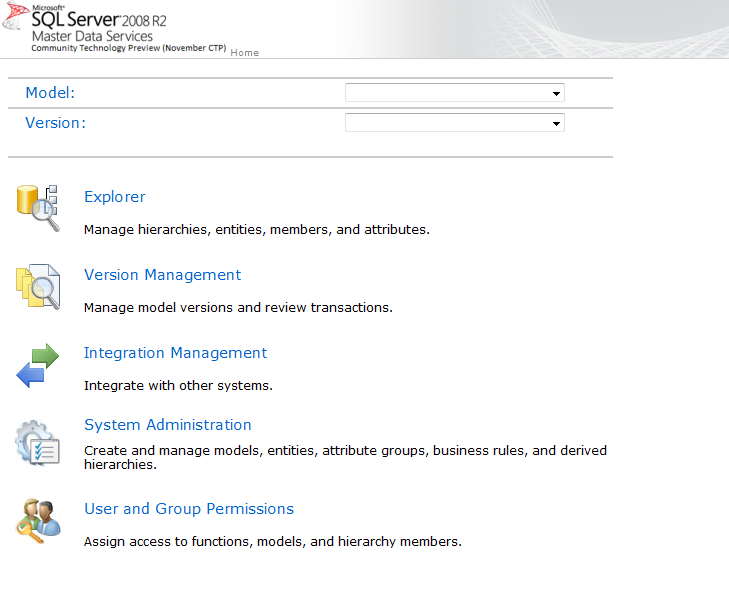 [Speaker Notes: View entity > product
Edit member, tabs
Hiarchies, moving etc
Export to View]
Exporting Data
Master Data Services creates a database view so that you can customise the data you want to extract. 
This would be a source for whatever system you wanted to export data.
It includes last changed  version numbers and last changed and entered time
Importing Data
Import into three staging tables
Members, attributes and hierarchies
Populate these tables using SQL or SSIS
Run the ‘Process Unbatched data’ button in Integration Management
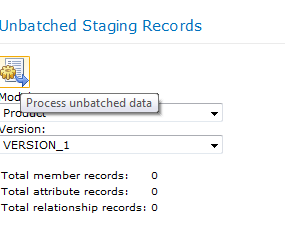 Web Services
Available to provide full functionality from programmatic control
Allows Line of Business systems to add and modify master data
Summary
What is Master Data?
Why do I want to manage it?
What does MDS look like?


Due out first half 2010 with SQL 2008 R2
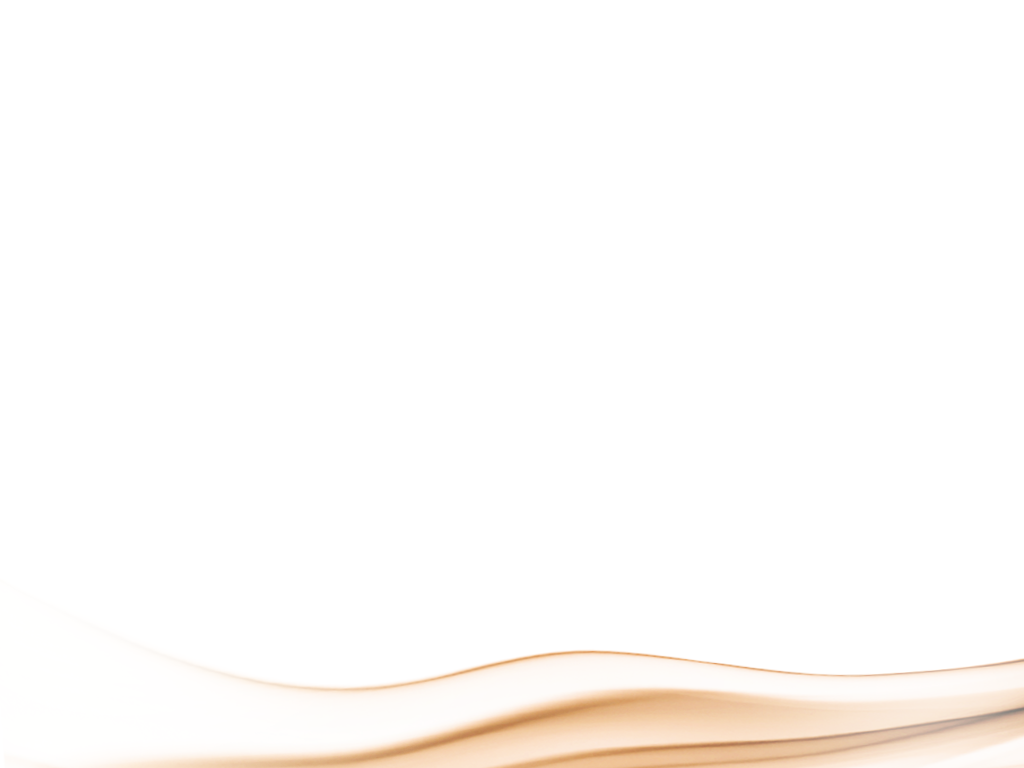 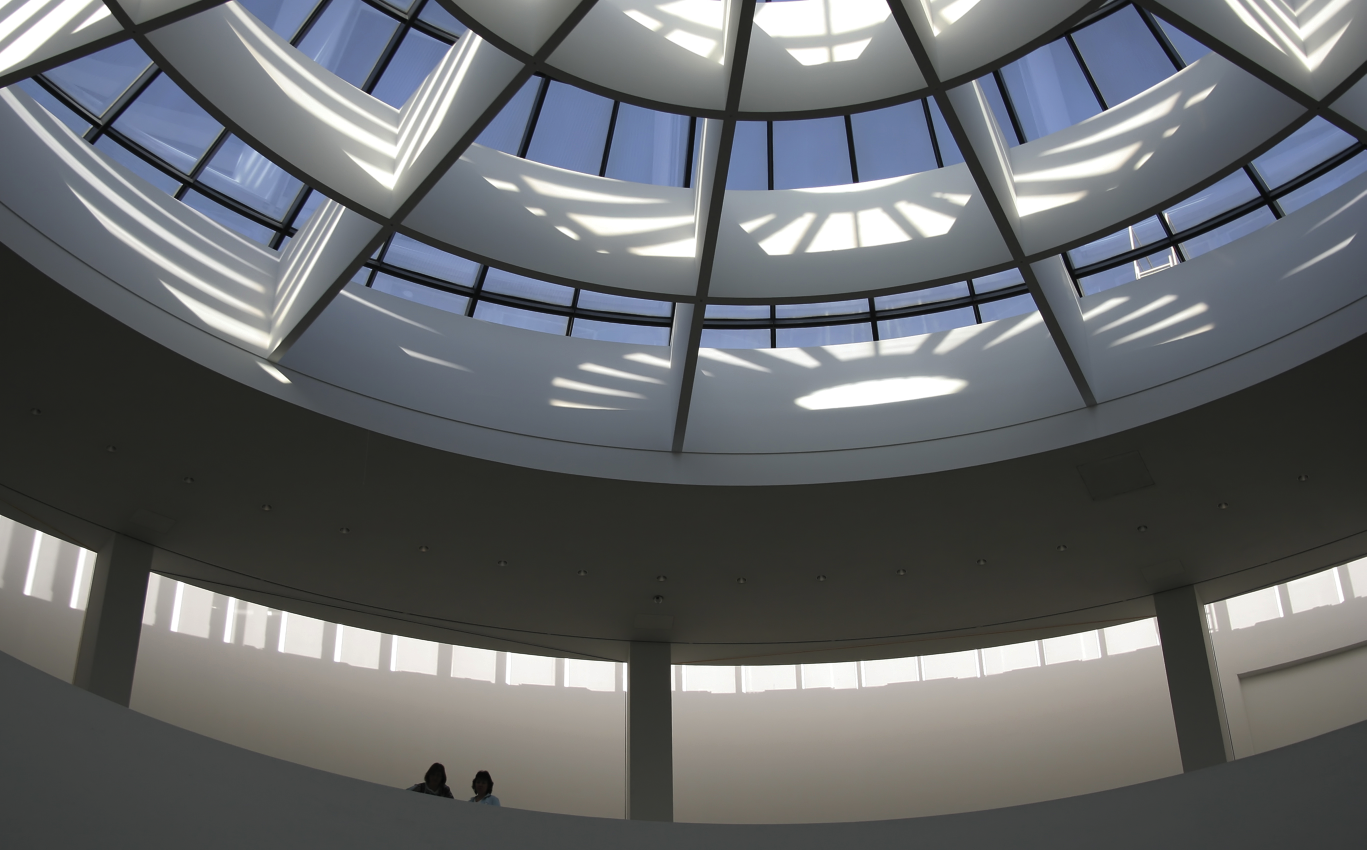 An introduction to Master Data Services

Ian Marritt
Altius Consulting
ian.marritt@altiusconsulting.com
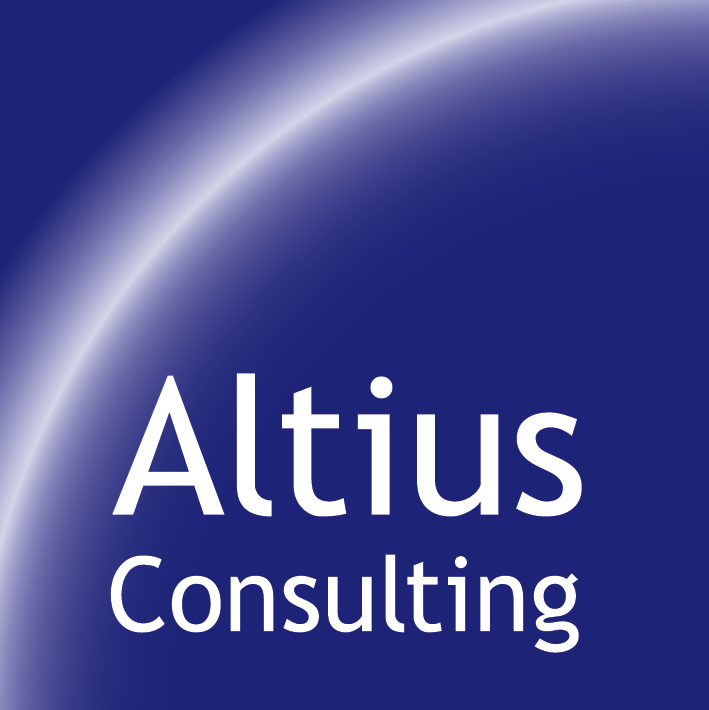 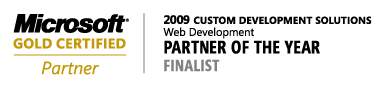 [Speaker Notes: 10 years BI & DW
Managing information
Experience with master data]